Statistical, Economic and Social Research and Training 
Centre for Islamic Countries Statistical Capacity Building 
Programme
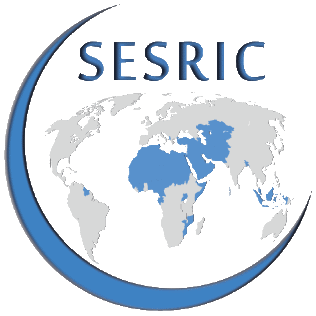 Overview of International Recommendations on Tourism Statistics 2008
Akhmad Tantowi
BPS-Statistics Indonesia
Paramaribo, 9 – 11 August 2016
Outline
Historical background
New standards
What is tourism?
Form of tourism
Who is visitor?
Characteristics of visitors
Tourism expenditure
Basic information framework for international comparability
Other issues
Historical Background
in the pre-standards days, everybody developed their own         concepts, definitions and classifications
countries could not compare statistics between collections or   over time
no international comparisons were possible
with the growing impact of tourism on economy, countries  and organisations like UNWTO saw the need  for international          standards
the first set of comprehensive international standards were      produced in 1993: the 1993 Recommendations on Tourism       Statistics
however, in recent years it has been seen that these standards were no longer sufficient and needed to be revised
Why do we need new standards?
as a specialised agency of the United Nations,         UNWTO has greater responsibility to integrate        the system of tourism statistics into the                      international standards for all economic activities
the development of the TSA in conformity with the UN System of National Accounts and the IMF          Balance of Payments standards has required some changes
relevant international frameworks (to which           tourism statistics are related), such as SNA, BPM,  CPC, ISIC and the MSITS, were updated and              revised
The new standards
2008 International Recommendations for  Tourism Statistics (IRTS 2008)

was ratified by the United Nations Statistical                 Commission at its 39th meeting in New York in                 February/March 2008
presents a system of definitions, concepts,                      classifications and indicators that are internally           consistent
facilitate the link to the conceptual frameworks of the Tourism Satellite Account, the National Accounts,       Balance of Payments and labour statistics
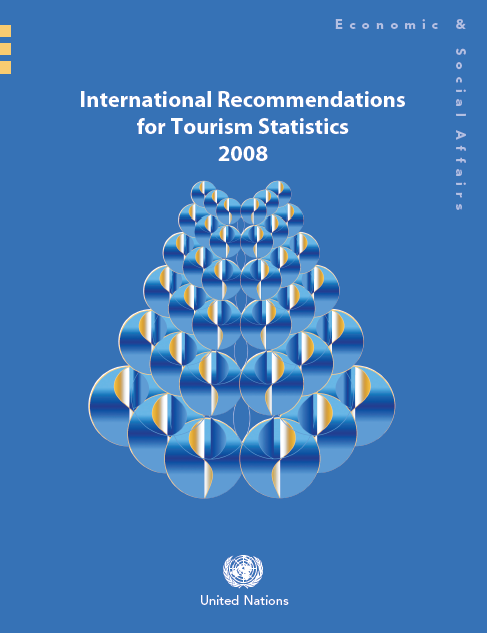 2008 INTERNATIONAL RECOMMMENDATIONS FOR TOURISM 
STATISTICS 
(IRTS)
What is ‘tourism’?
‘tourism’ is a sub-set of ‘travel’
‘Travel’ is defined as the activity of ‘travellers’ who are people who     move between different geographic locations for any purpose for any duration
‘tourism’ is the activities of a sub-set of travellers, which we call              ‘visitors’
A ‘Visitor’ is someone who takes a trip:
outside his/her usual environment;
for a period of less than a year; and
for any purpose (business, leisure or other personal), other than to be employed by a resident entity in the country/      place visited.
What is usual environment?
difficult to devise a standard definition suitable for all            countries
broadly ‘usual environment’ of a person is the geographical area within which he/she conducts his/her regular life          routines
UNWTO recommends countries consider four criteria:
Frequency of the trip;
Duration of the trip;
The crossing of administrative or national borders; and
Distance from the place of usual residence.
Overnight and day visitors
‘Overnight visitor’ is a visitor who stays in a place           overnight. These are referred to as ‘Tourists’
‘Same-day visitor’ is a visitor who returns his/her usual residence in the same day. These are called                         ‘Excursionists’
Employment by a resident entity
excludes the travellers from being a ‘visitor’
consequently, these travellers are excluded:
travellers crossing the border on a regular basis for work     (i.e. border workers)
travellers employed under a short-term contract to work in the country
however, these travellers are included:
employees of non-resident entities (of the country/place     visited)
self-employed persons, providing services such as:                   installation of equipment, repair, consultancy, etc.
travellers entering for business negotiations or looking for business opportunities
Inbound, Outbound, and Domestic Visitors
Inbound (international) visitors are those visitors in a    country whose country of residence is another country.
Outbound (international) visitors are residents of a         country travelling to visit another country.
Domestic visitors are those visitors whose main                  destination is within his/her country of residence.  It is       possible that a Domestic visitor may also have a secondary destination in another country.
Trips, Visits and Visitors
Trip: the total travel of a visitor from departure of usual environment to return to usual environment

On one trip many places/destinations may be visited

Therefore, one trip may equal a number of visits

Sometimes, the term “visitor” is used for convenience      instead of “trip” or “visit”

Important to be clear on what is meant and  what the      statistics are counting.
Characteristics of the visitor
Sex
Age
Economic activity status
Occupation
Annual household, family or individual income
Education
Characteristics of tourism trips
Main purpose
Types of “Tourism product”
Duration of trip / visit / stay
Origin and destination
Modes of transport
Types of accommodation
Main purpose
Main purpose:   The Purpose in the absence of which the trip          would not have taken place.

1.	Personal
1.1.	Holidays, leisure and recreation
1.2.	Visiting friends and relatives
1.3.	Education and training
1.4.	Health and medical care
1.5.	Religion/pilgrimages
1.6.	Shopping
1.7.	Transit
1.8.	Other

2.	Business and professional
Modes of transport
Classification of modes of transport

Major groups		Minor groups

1.	Air		1.1	Scheduled flight
			1.2	Unscheduled flight
			1.3	Private aircraft
			1.4	Other modes of air transport

Water	2.1	Passenger line and ferry
			2.2	Cruise ship
			2.3	Yacht
			2.4	Other modes of water transport

Land	3.1	Railway
			3.2	Motor coach or bus and other public road transportation
			3.3	Vehicle rental with driver
				(i)  taxis, limousines and rental of private motor vehicles with driver
				(ii) rental of man or animal drawn vehicles
			3.4	Owned private vehicle (with capacity up to 8 persons)
			3.5	Rented vehicle without operator (             “                 )
			3.6	Other modes of land transport: horseback, bicycle, motorcycle, etc.
Types of accommodation
Overnight visitors use accommodation
commercial
private

No standard classification recommended yet
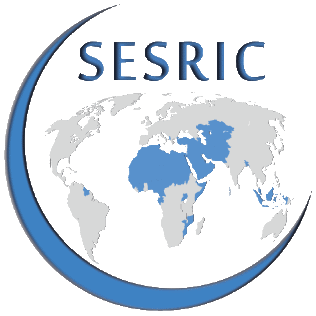 FORMS OF TOURISM
Forms of tourism
UNWTO recommends that the following three basic forms of tourism be distinguished:
Domestic tourism, which comprises the activities of a     resident visitor within the country of reference either as part of a domestic trip or part of an outbound trip;
Inbound tourism, which comprises the activities of a      non-resident visitor within the country of reference on an inbound trip;
Outbound tourism, which comprises the activities of a   resident visitor outside the country of reference, either as part of an outbound trip or as part of a domestic trip.
Inbound tourism
Some specific types of visitors:

Nationals residing abroad
Transit passengers
Crews
Frequent border crossers
Students
Health patients
Business and professional visitors
Domestic tourism
awareness of its importance has grown

household surveys

sampling and design issues

accommodation statistics
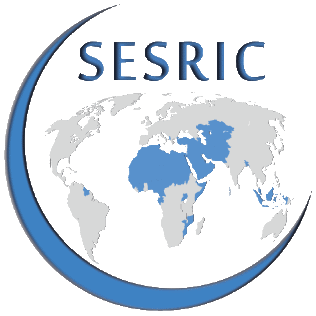 TOURISM EXPENDITURE
Tourism expenditure
Tourism expenditure refers to the amount paid for the acquisition of consumption goods and services, as well as valuables, for a visitor’s own use or to give away,    for and during tourism trips.

Includes typical services acquired by visitors like:
Transportation
Accommodation
Food and beverages
Etc.

And also:
Valuables (paintings, works of art, jewellery, etc.) irrespective of their unit value and     acquired on trips
Durable consumer goods (computers, cars, etc.) irrespective of their unit value               purchased on trips
All food prepared and without preparation
All manufactured items whether locally produced or imported
All personal services
Tourism expenditure
In addition to expenditure on goods and services paid for directly by the visitor,      includes:

Expenditure on goods and services paid for directly by the employer for employees on      business travel
Expenditure by the visitor refunded by a third party, either employers, other households or the social insurance scheme
Payments made by visitors for the individual services provided and subsidised by               government in the areas of education, health, museums, performing arts, etc.
Out-of-pocket payments for services provided to employees and their families on tourism trips financed principally by employers, such as: subsidised transport, accommodation,    stays in holiday residences of employers, or other services
Supplementary payments made by visitors to attend sports or any other cultural events   on the invitation of, and principally paid by, producers (business, government)
Tourism expenditure
Excluded:
Payment of taxes and duties that are not part of the purchasers’ prices of the     products acquired by the visitor
Payment of all classes of interest, including those on expenditures made during and for trips
Purchase of financial and non-financial assets, including land and real estate,    but excluding valuables
Purchase of goods for resale purposes, either on behalf of third parties or on     own account
All transfers in cash such as donations to charities or to other individuals (in     particular to families and relatives), as they do not correspond to the purchase of goods or services
categories of tourism expenditure
Domestic tourism expenditure is the tourism expenditure   of a resident visitor within the economy of reference

Inbound tourism expenditure is the tourism expenditure of a non-resident visitor within the economy of reference

Outbound tourism expenditure is the tourism expenditure of a resident visitor outside the economy of reference
Valuation of tourism expenditure
The price to be used is the purchaser’s price, which               corresponds to the price paid by the visitor.  This includes  all taxes and tips.
Classification of tourism expenditure
Recommended categories:


Package travel, package holidays and package tours

Accommodation

Food and drink

Local transport

International transport

Recreation, culture and sporting activities

Shopping

Others
Measuring tourism expenditure
Inbound tourism
expenditure module in surveys at the border (or other  place where inbound visitors can be observed)


Domestic and outbound tourism
either a tourism-specific household survey, or a periodic module (monthly, quarterly, annually) attached to a        general household expenditure survey
Guidelines of Tourism Statistics Development
Estimates should be based on reliable statistical sources, where visitors and producers of goods and services are both observed;
Observations should be statistical in character and produced on an ongoing basis, combining the compilation of benchmark estimations with the use of indicators to enhance the usefulness of the results;
Data should be comparable over time within the same country, comparable among countries and comparable with other fields of economic activities
Data should be internally consistent and presented within macroeconomic frameworks recognized at the international level.
30
Basic Information Framework for International Comparability
1. Conceptual framework
Basic Information Framework for International Comparability (1)
1. Conceptual framework (cont.)
Basic Information Framework for International Comparability (2)
2. Classification
3. Tables of results: basic data and indicators
Institutional arrangements in developing a System of Tourism Statistics
the statistical process resulting in official tourism         statistics requires participation of many stakeholders
all institutions that are related to tourism statistics,     either as provider of information or as user, should be involved in order to coordinate and commit their         active participation in the development of the STS
Institutional arrangements in developing a System of Tourism Statistics (1)
Bodies that produce statistics and basic tourism information:
NSO – as producers of basic statistics and compilers of National Accounts
National Tourism Administration – as the entity responsible for public policy in tourism and for the coordination of public and   private stakeholders
Central Bank - as they often compile the Balance of Payments
Immigration and Border protection authorities – as responsible  for border procedures
Associations of national tourism enterprises – as they are often  providers of information as well as key users of tourism                 statistics
Institutional arrangements in developing a System of Tourism Statistics (2)
Users (or potential users) of the information, such as:
tourism industries representatives and other private sector entities
universities and centres for research on tourism
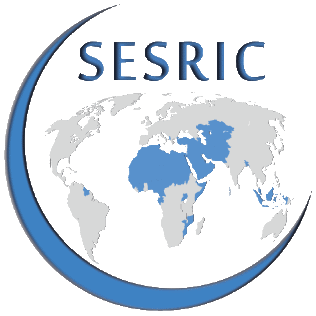 OTHER ISSUES
Other issues
Measuring tourism at sub-national levels

Quality of data

Metadata

Dissemination

Interagency cooperation
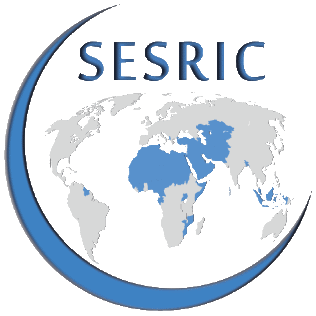 THANK YOU